Plan for change  
with a 
Think-Do-Feel 
Table
Planning a presentation
Planning a    training session
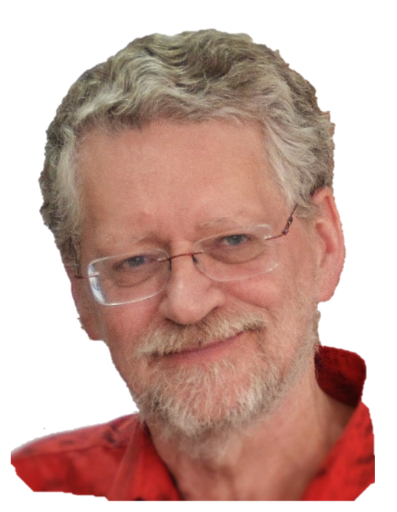 A submission or request
Ian Bell
iandbell@fastmail.fm
CALMet Online 2014 Think-Do-Feel Table
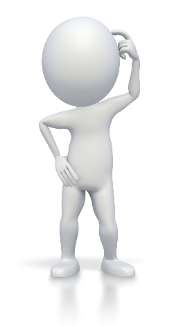 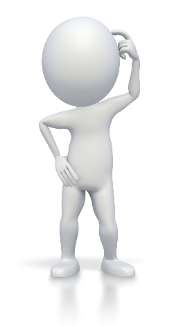 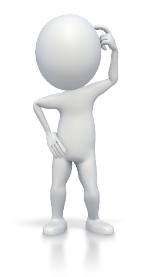 [Speaker Notes: Examples of “Feel” (motivation)
I don’t want to do this training
I know I should give up smoking/lose weight/work better but …
This is too hard …
I don’t really care about improving my work/what the clients want
I’m happy coasting on the “OK plateau”]
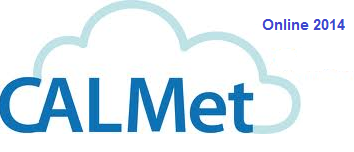 Think-Do-Feel Table - Planning for Change
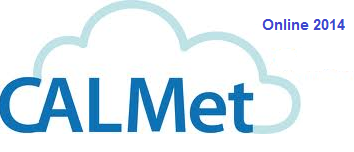 Think-Do-Feel Table - Planning for Change
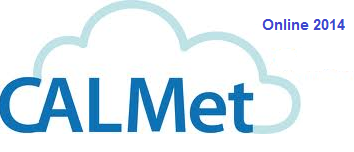 Think-Do-Feel Table - Planning for Change